EXPLORING FOUR EMPIRES OF MESOPOTAMIA
History Alive Chapter 6
6.1  Introduction
Sumerian city-states were like independent countries.
They fought over land and water rights.
Crescent Moon
The Fertile Crescent
What is an empire?
An empire is a large territory where several groups or people are ruled by a single powerful leader or government
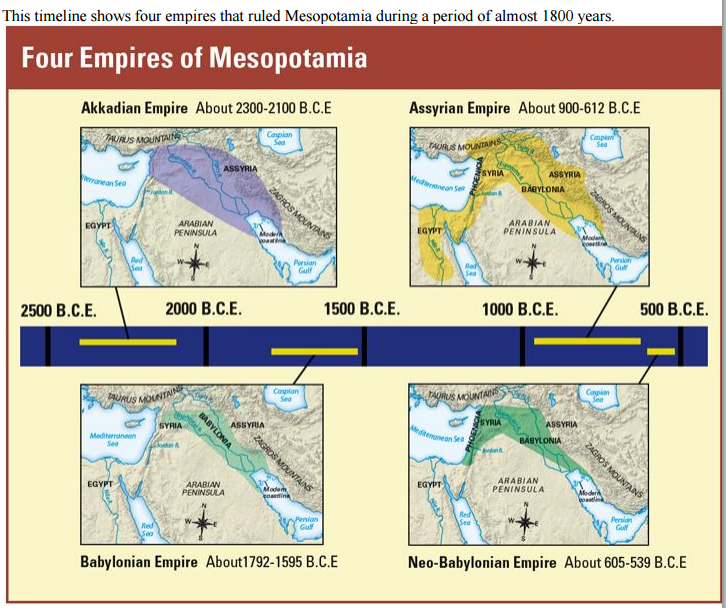 Who controlled Mesopotamia?
Akkadian Empire
Babylonian Empire
Assyrian Empire
Neo Babylonian Empire
Between 2300 and 539 B.C.E.
Who controlled Mesopotamia?
There were other groups that controlled Mesopotamia.  
In the 6th grade, we focus on only four empires that controlled Mesopotamia.
The Land Between Two Rivers
Mesopotamia is Greek for “the land between two rivers.”
The names of the two rivers are the Tigris River and the Euphrates River.
Tigris River
Euphrates River
6.2  The Akkadian Empire
In 2300 B.C.E. the Akkadians conquered the land.
Sargon was a strong king and skilled ruler.
Sargon the Great Military Leader
Assembled large armies.
Soldiers would fight in tight formations.
Soldiers would carry shields.
Another group would carry spears.
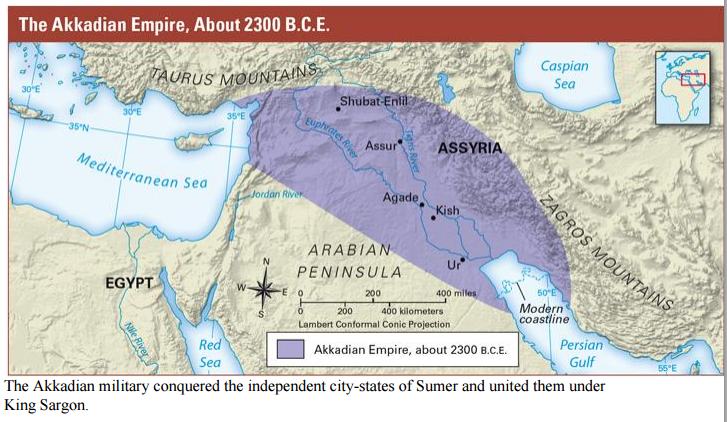 Sargon
He destroyed the walls of cities so people would not rebel.
He created the world’s first empire.
6.3  Life Under Akkadian Rule
Sargon used tributes to build his empire.
Tribute is wealth sent from one country or ruler to another as a sign that the other is superior.
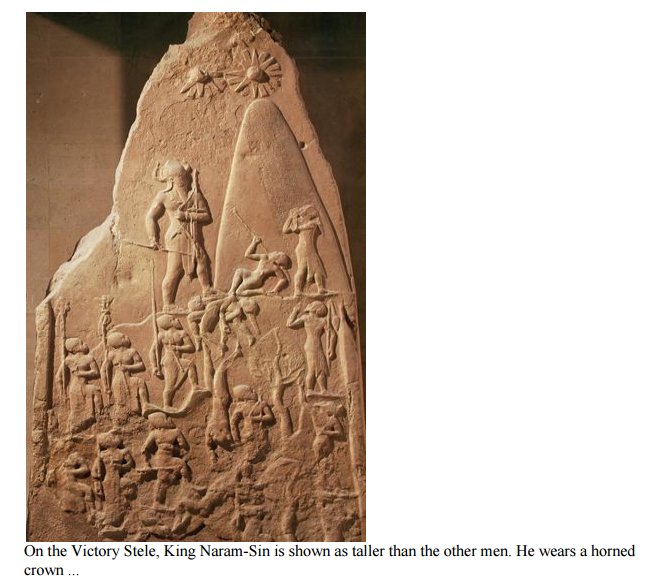 Akkadian Empire
Rise and fall 3.33
6.4  Hammurabi and theBabylonian Empire
Hammurabi became the next ruler.
He was the king of Babylon.
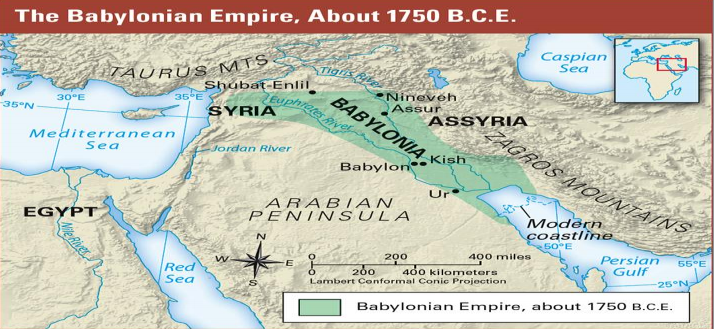 Hammurabi’s Code of Laws
Hammurabi’s Code of Laws unified his empire and preserved order.
He believed the Gods had asked him to create laws.
The code of law was written on a stele.
Hammurabi’s Code of Laws
The laws were very detailed they covered, trade, payment, marriage, divorce, and other matters of daily life.
This was a great achievement.
Hammurabi’s Code
Picture of King Hammurabi
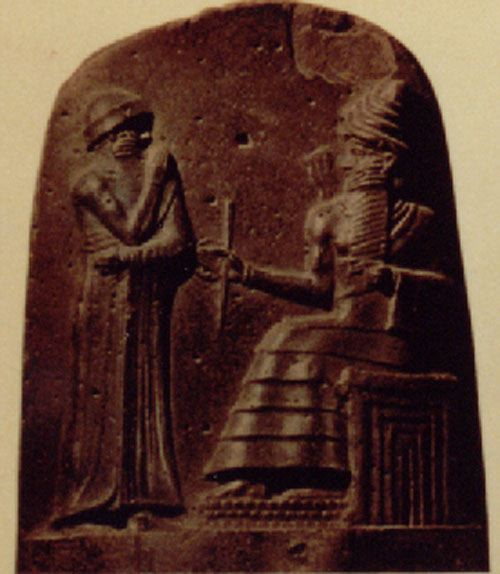 Rights and responsibilities of Babylonian s
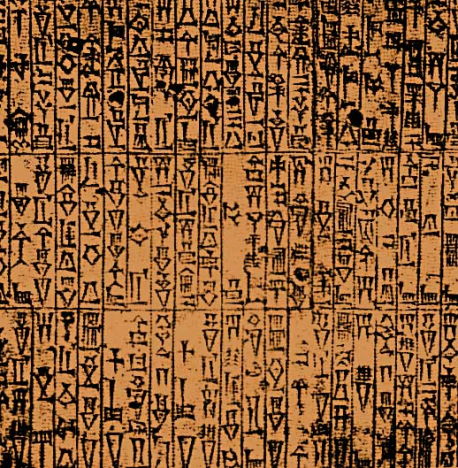 6.5  Life in the Babylonian Empire
Babylonia thrived under Hammurabi.
The Babylonian fod Marduk became the supreme god.
Babylonia
Became an important trade center.
They traded grain, cloth, wood, gold, silver, precious gems, and livestock.
Trade helped the economy.
Arts and writing flourished.
6.6  The Assyrian Empire
The Assyrians were a warlike people.
After taking over the Assyrians began to expand their army.
King Tiglath-Pileser was one of the best known leaders
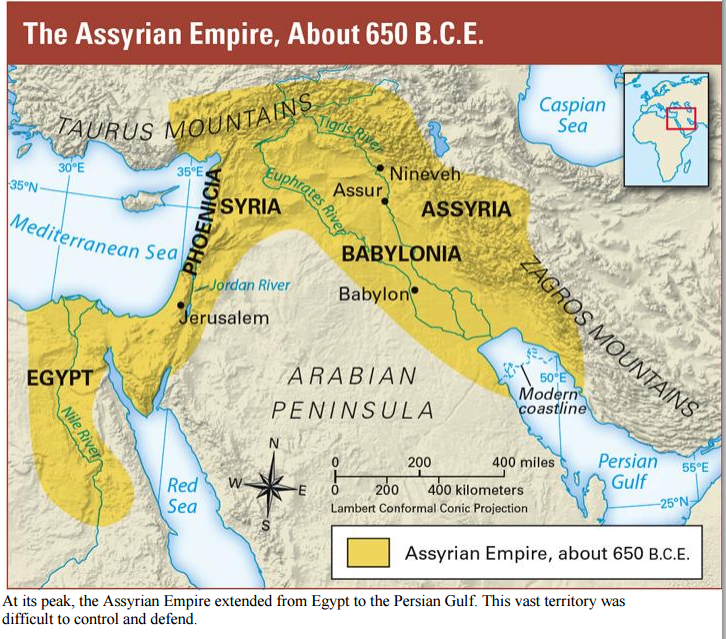 Assyrian Empire
They were feared for their military might.
They created new weapons and new military strategies.
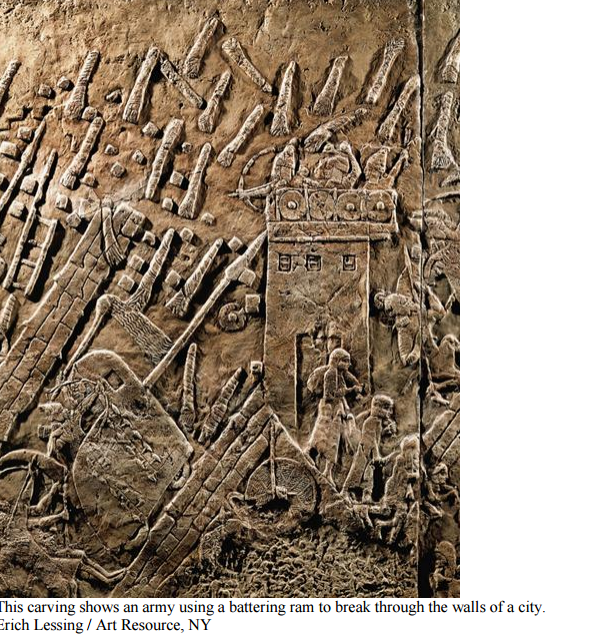 Assyrian Empire
Used siege warfare.
Created battering rams.
Long poles on wheels for punching holes in walls.
Built moveable towers to help soldiers climb over walls.
Created fear among their enemies.
6.7  Life Under the Assyrians
The Assyrians believed that their kings were special beings selected by the gods.
Huge sculptures of winged and human headed bulls or lions stood at entrances.
Life Under the Assyrians
Kings ruled and there were farmers.
There was an irrigation system and aqueducts.
A canal brought water to Nineveh that was 30 miles away.
Life Under the Assyrians
Craftspeople created two dimensional sculpture called bas-reliefs on palace walls.
The Assyrian Empire lasted 300 years.
Nineveh was plundered.
6.8  The Neo-Babylonian Empire
After the fall of Nineveh, the Babylonians regained control over Mesopotamia.
They established a new empire, the word neo means new.
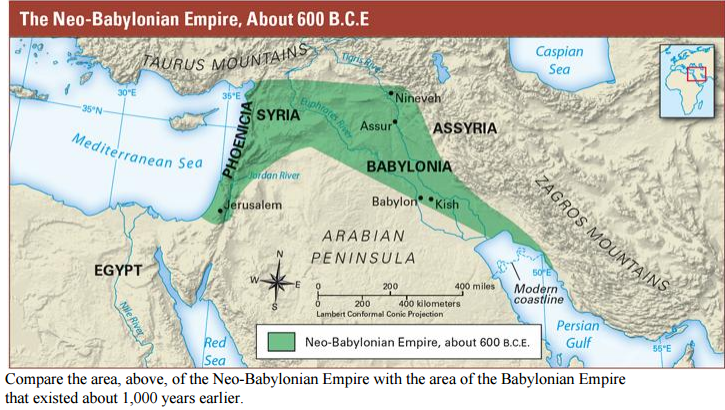 Nebuchadrezzar
Expanded the empire.
Drove the Egyptians out of Syria.
He controlled Canaan or present day Israel.
He made the Hebrews slaves in Babylonia.
Nebuchadrezzar
As a military leader he wanted to keep his capital safe.
He built an inner and outer wall around the city.
Towers were also built and archers would stand on top of them.
A moat was also built.
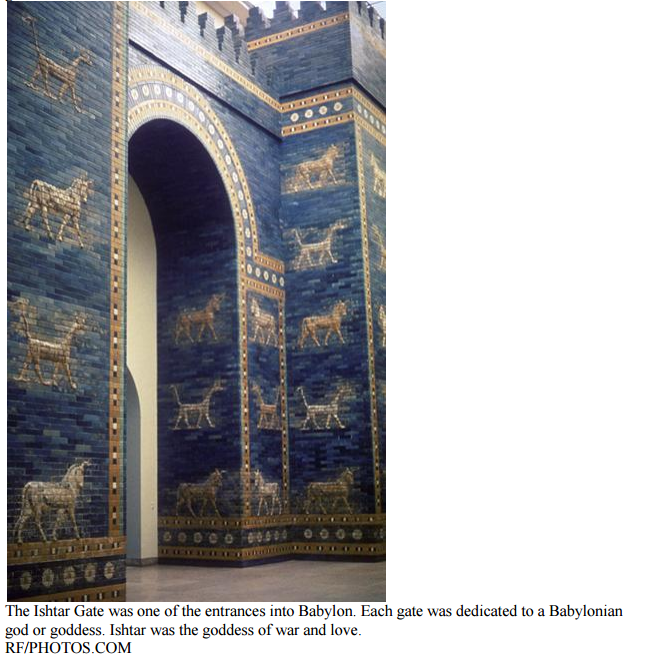 View of Babylonia
6.9  Life in the Neo-Babylonian Empire
Ziggurats were rebuilt.
Nebuchadrezzar created the Hanging Gardens of Babylon.
First sundial was created.
60 minute hours and 7 days in a week were created.
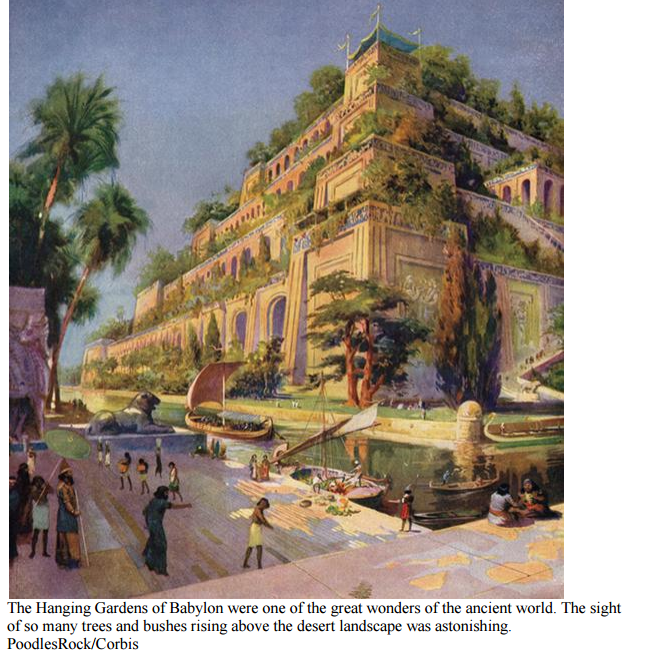 The End
Credits - Frost middle school
https://d3jc3ahdjad7x7.cloudfront.net/4QRHdAkZ25bZZ5zs2LbsB9OUXrGISNtqBuwDdkIRjn1Ce8Ac.pdf